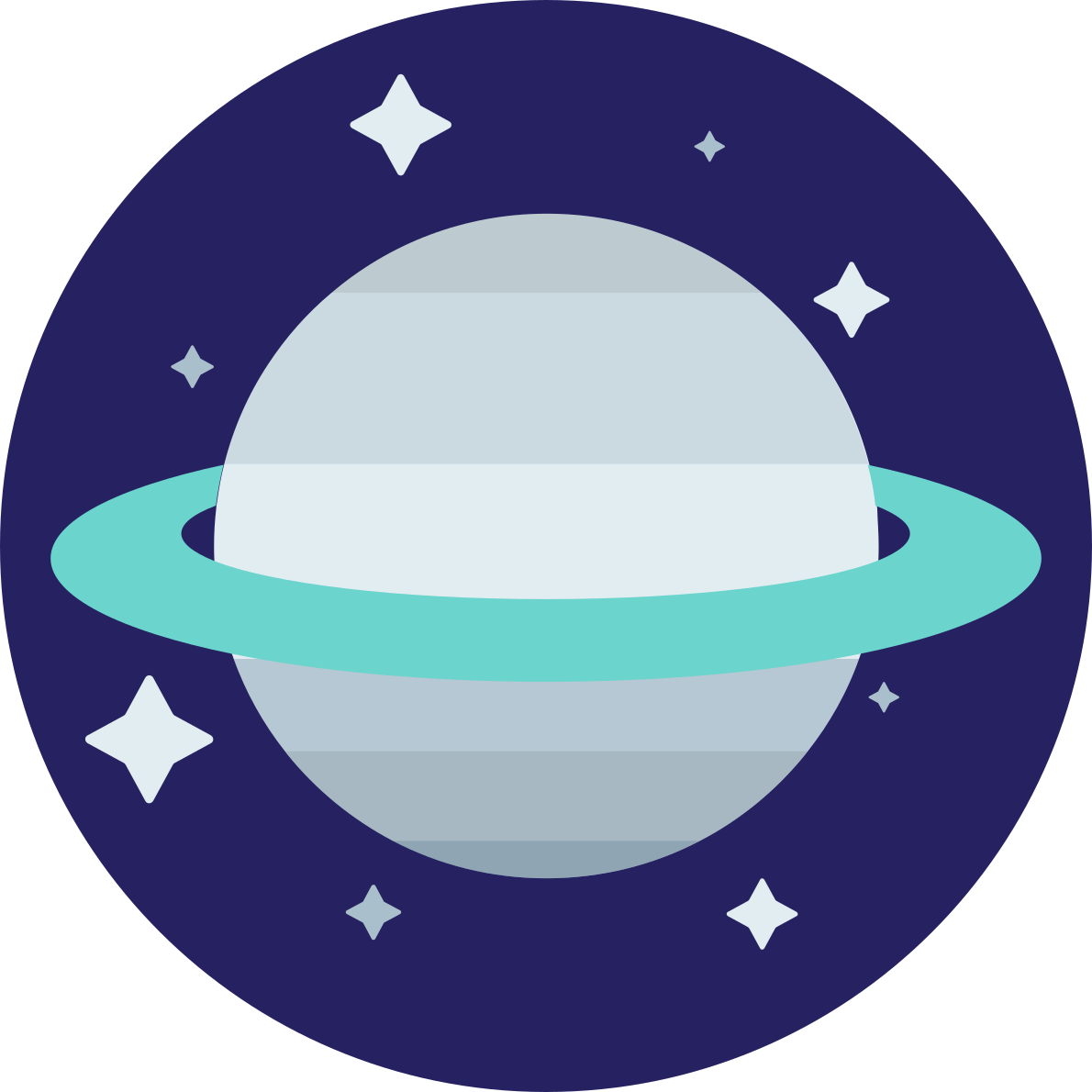 Саратовский 
областной 
музей
краеведения
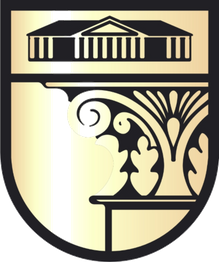 ВНЕДРЕНИЕ DIGITAL-ТЕХНОЛОГИЙ В РАБОТУ 
ГУК «Саратовский областной 
музей краеведения» 
при создании выставки 
«Дорога в космос»
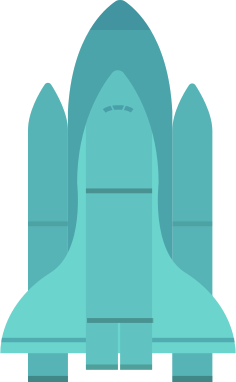 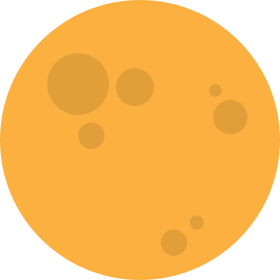 Автор работы:
Ени Ксения Андреевна
Руководитель проекта:
кандидат социологических наук Андрющенко Оксана Владимировна
«Цифровые технологии в музеях России» – исследование опроса руководителей ИТ музеев Москвы и Московской области, Санкт-Петербурга и Ленинградской области, выборка 65 музеев
Саратовский областной музей краеведения
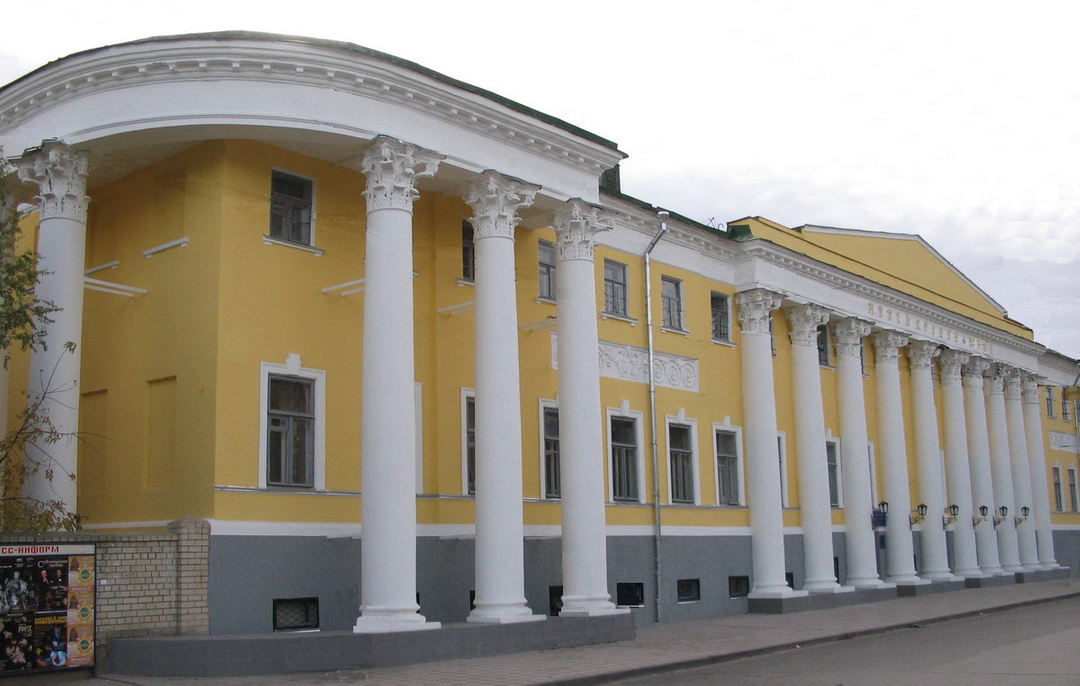 Датой основания считается
12 (24) декабря 1886 г.
В настоящее время в музее насчитывается более 500 000 экспонатов
ОСНОВНЫЕ ЦЕЛИ МУЗЕЯ:
• сохранять, изучать, представлять и популяризировать историко-культурное наследие родного края;
• способствовать созданию условий для улучшения жизни людей, в т.ч. расширяя доступ к музейному собранию (историческому наследию)
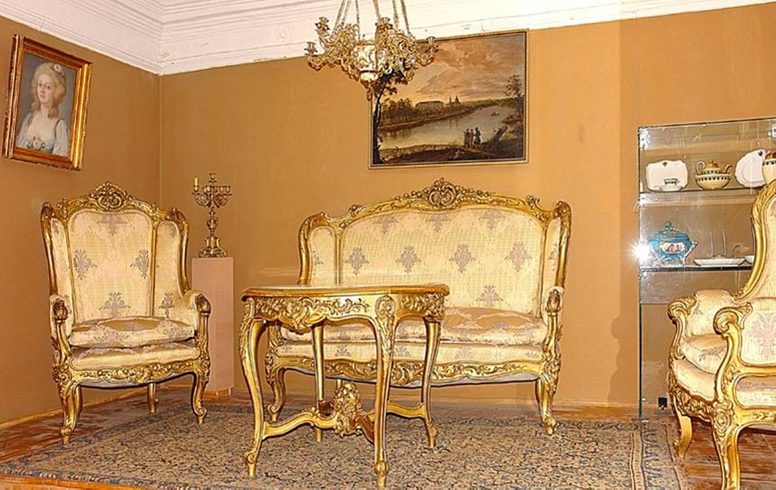 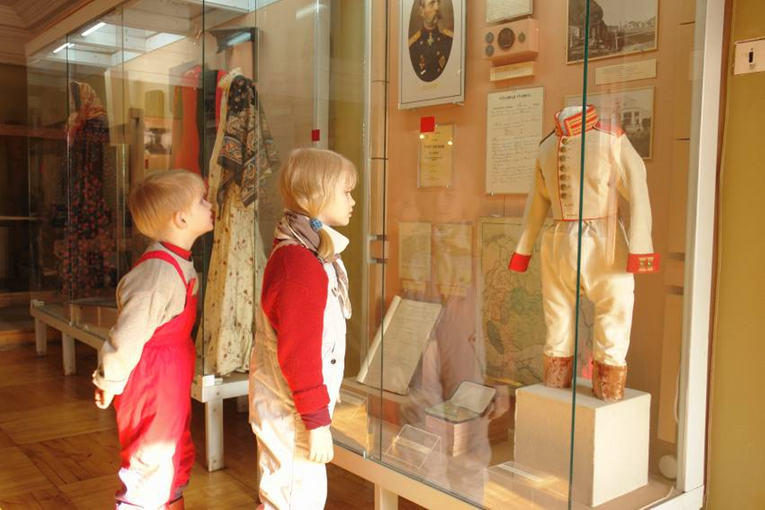 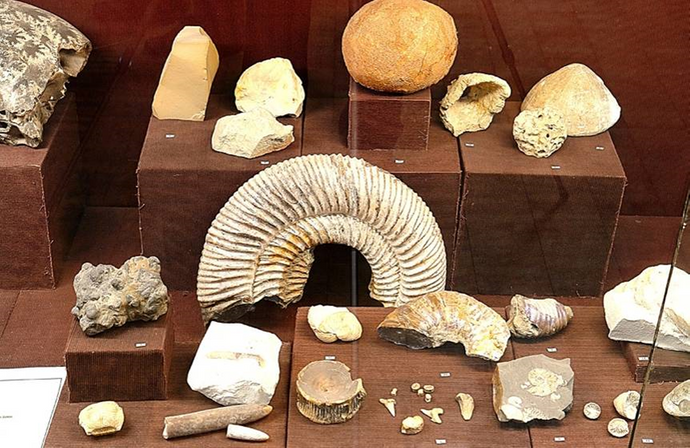 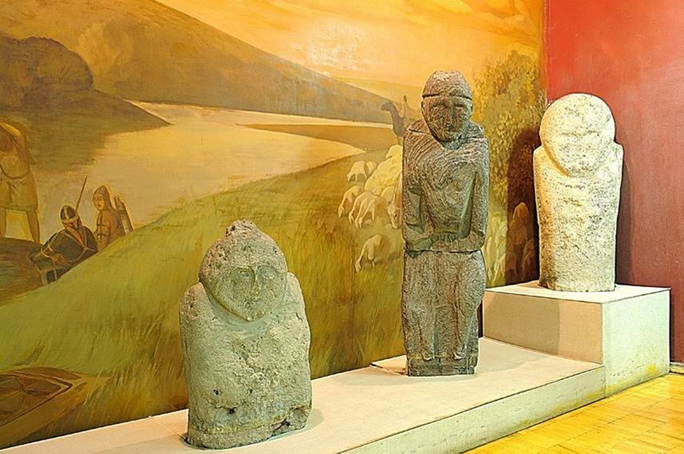 2.
НЕДОСТАТОЧНАЯ ТЕХНИЧЕСКАЯ ОСНАЩЕННОСТЬ МУЗЕЯ
1.
ПРИВЛЕЧЕНИЕ 
ПОСЕТИТЕЛЕЙ
ГЛАВНЫЕ ПРОБЛЕМЫ МУЗЕЯ:
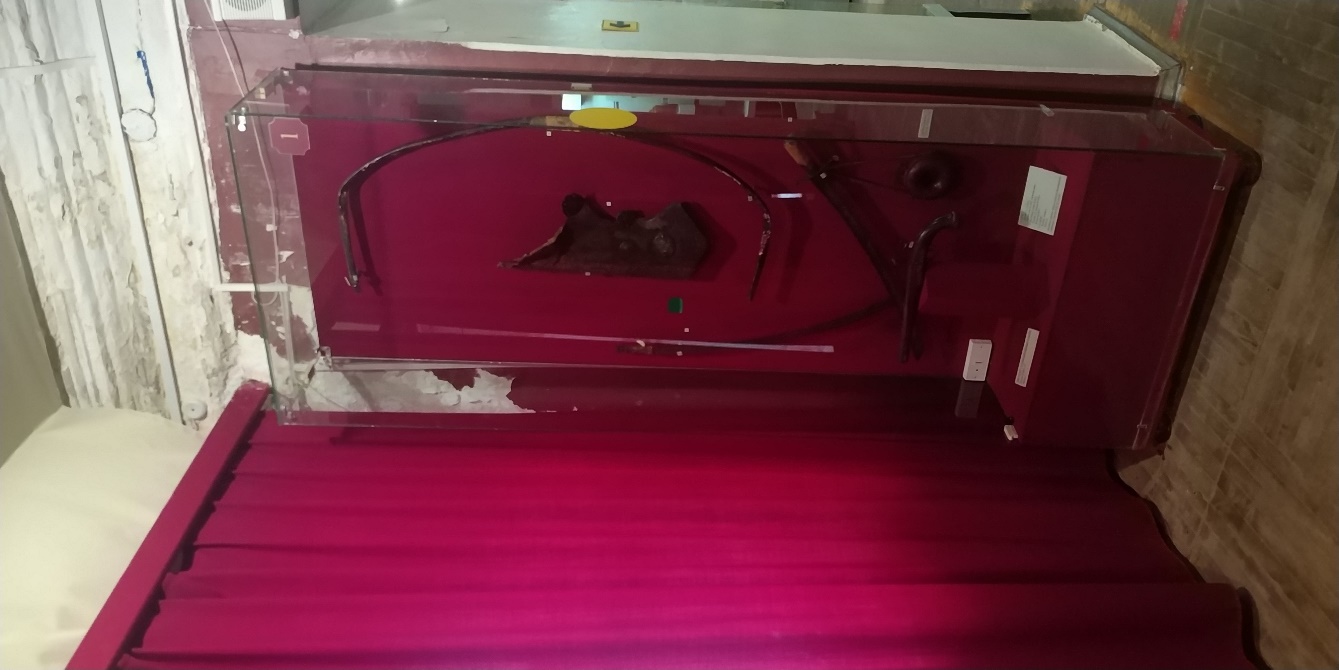 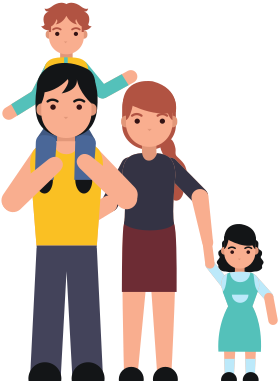 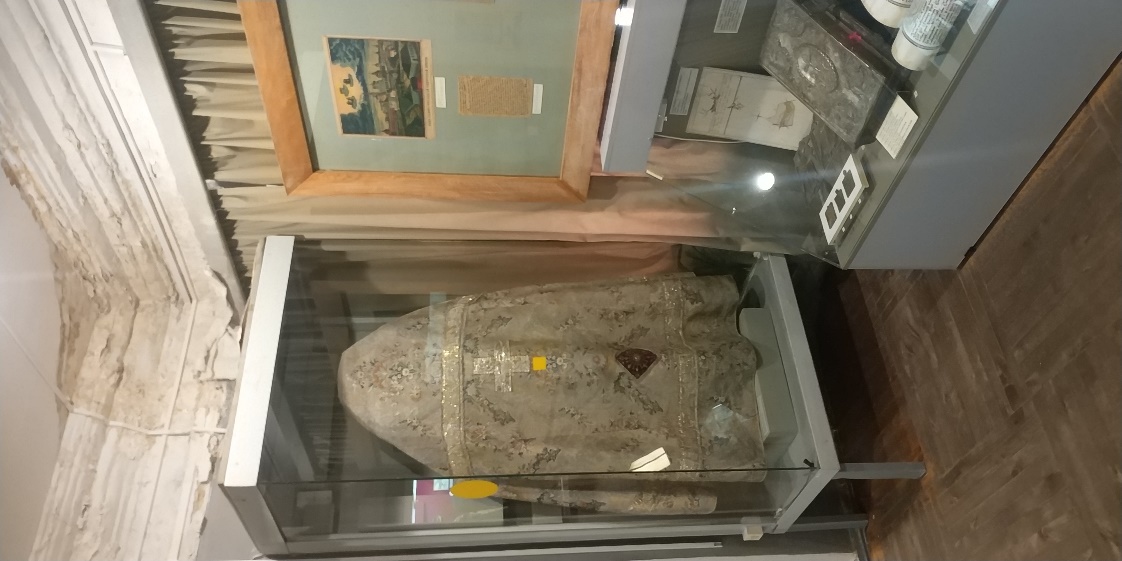 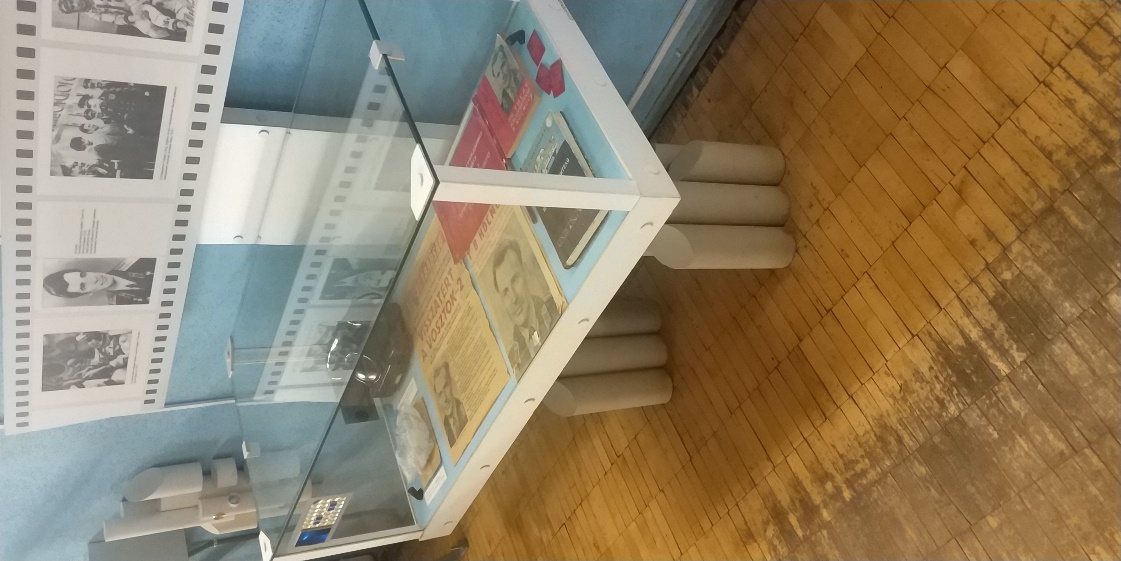 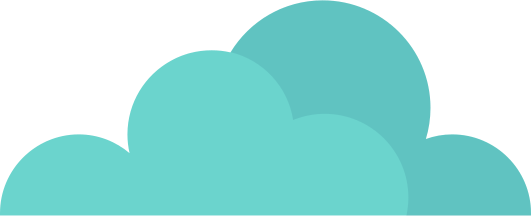 ВОЗМОЖНОЕ РЕШЕНИЕ
DIGITAL-ТЕХНОЛОГИИ - ИНСТРУМЕНТ, КОТОРЫЙ СПОСОБЕН СДЕЛАТЬ МУЗЕЙ СОВРЕМЕННЫМ И АКТУАЛЬНЫМ
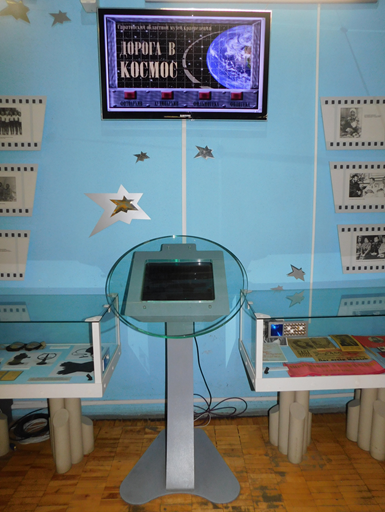 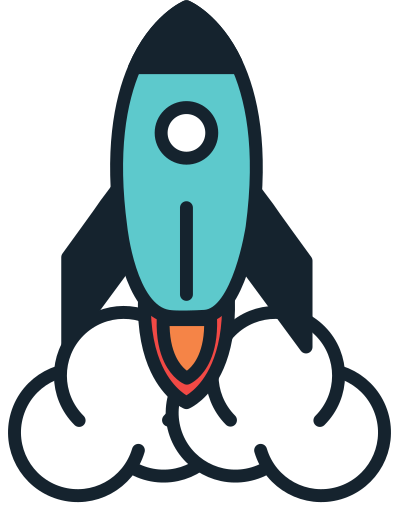 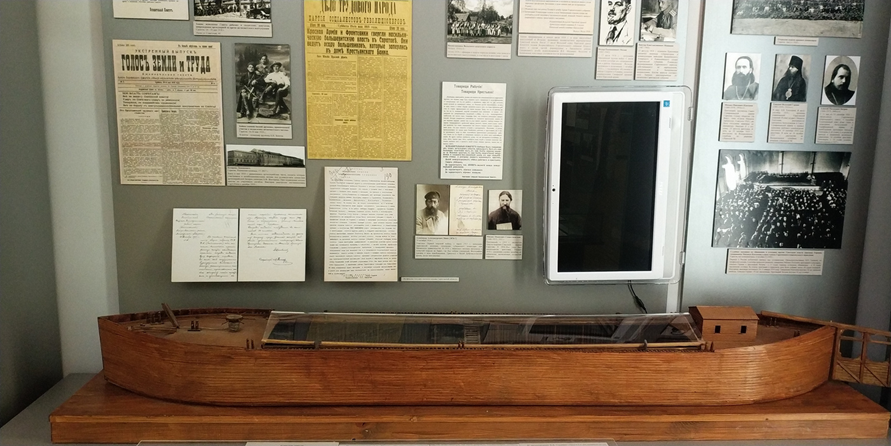 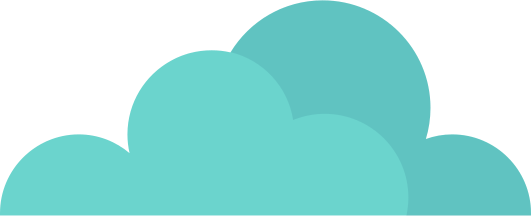 DIGITAL-ТЕХНОЛОГИИ
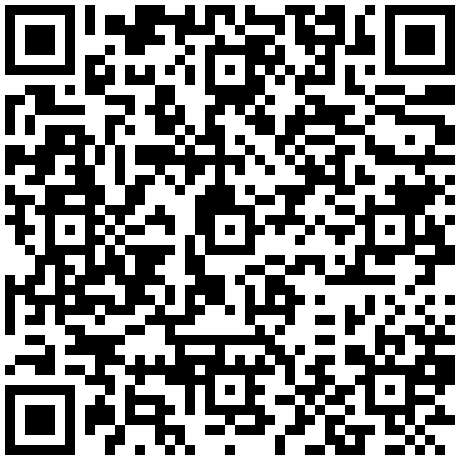 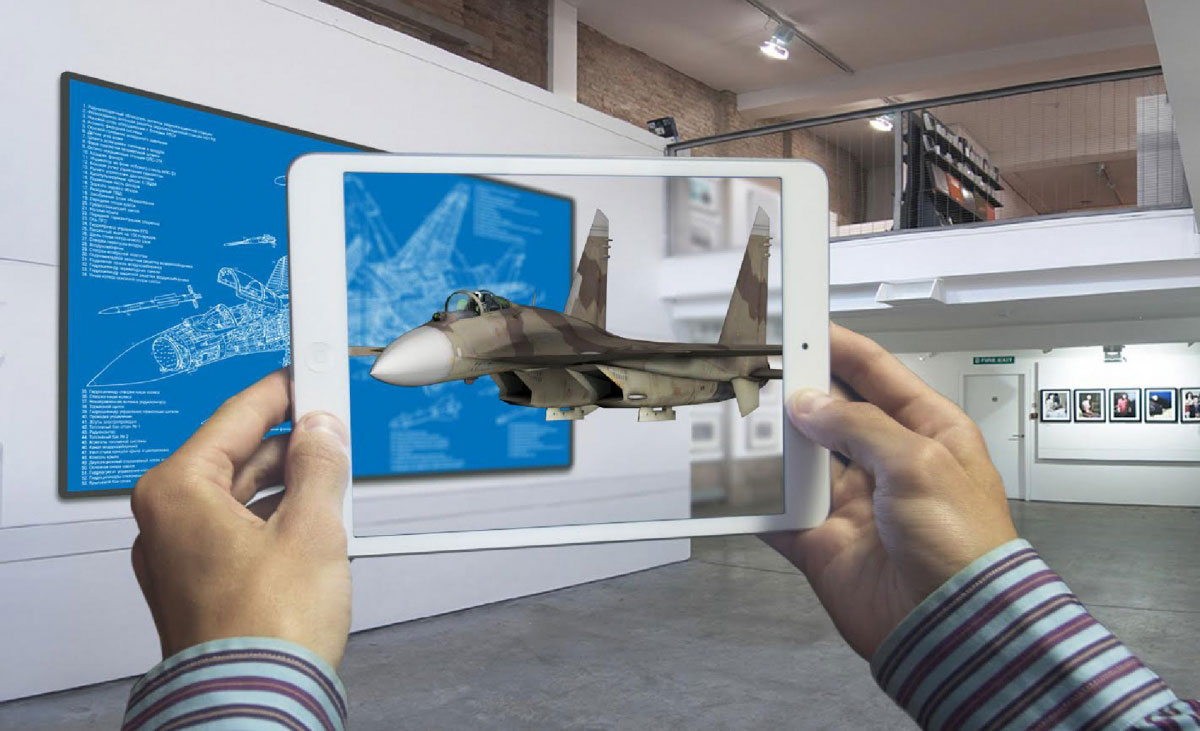 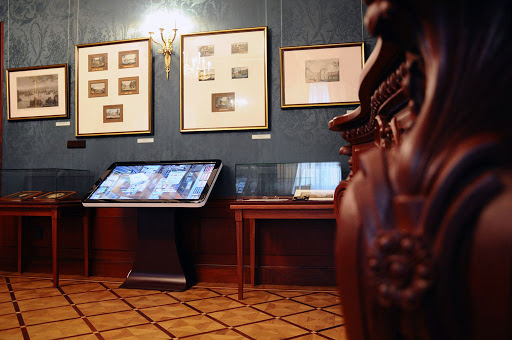 Удержать интерес и
привлечь новых посетителей в музей
Цели предлагаемых изменений, инноваций
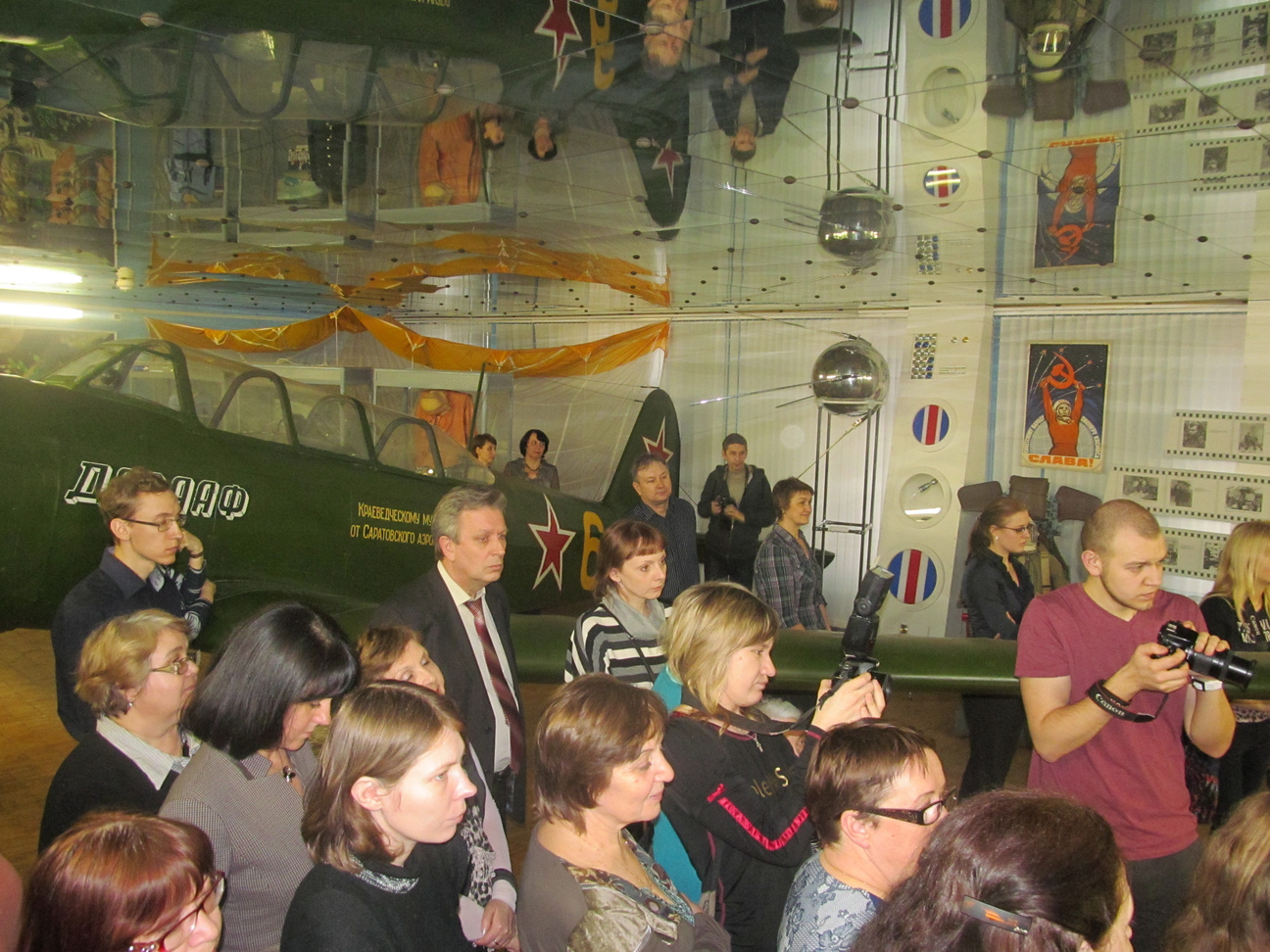 Популяризация
исторического и культурного наследия
Привлечение туристов
Задачи:
внедрение VR и AR технологий
разработка и внедрение качественного и разнообразного контента
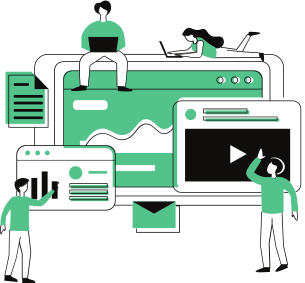 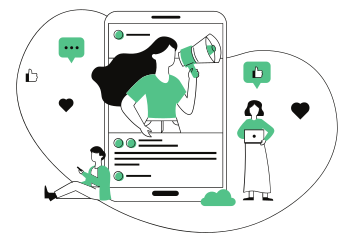 создать мультимедийную базу 
для научно-исследовательских и 
образовательно-культурных конференций, 
круглых столов и т.д.
создание и внедрение разнообразных видов digital-активности
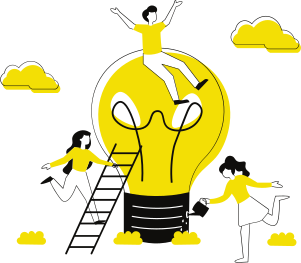 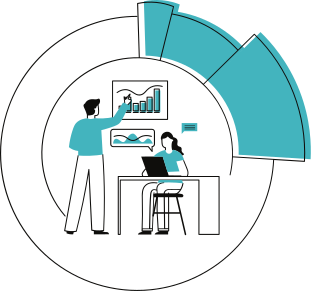 Взрослые и 
пенсионеры
Дети младшего и среднего школьного возраста
Дети старшего школьного возраста и студенты 
(15 лет - 24 года)
Учителя (или организаторы групп детей)
Туристы
ЦЕЛЕВЫЕ АУДИТОРИИ
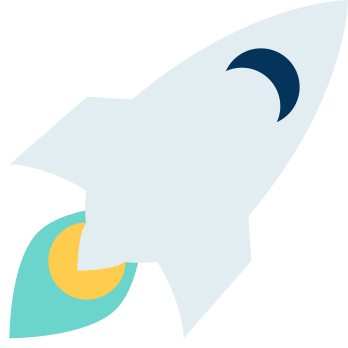 уникальность  самой экспозиции и ее наполнения, современная подача материала
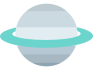 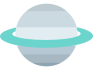 активное познание окружающего мира
наполнение, образовательный и воспитательный контент
Семьи с детьми (совместная активность, познание через игру)
Взрослые и пенсионеры без детей (качественная подача материала, визуал, информационный контент)
новые маркетинговые приемы и  инновационные программы
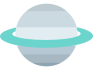 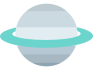 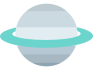 Мероприятия по внедрению на примере выставки «Дорога в космос»
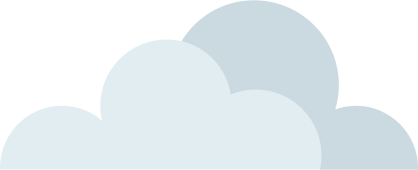 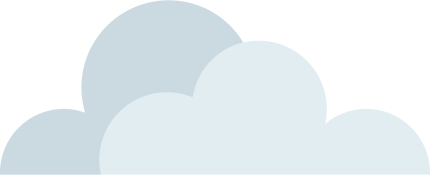 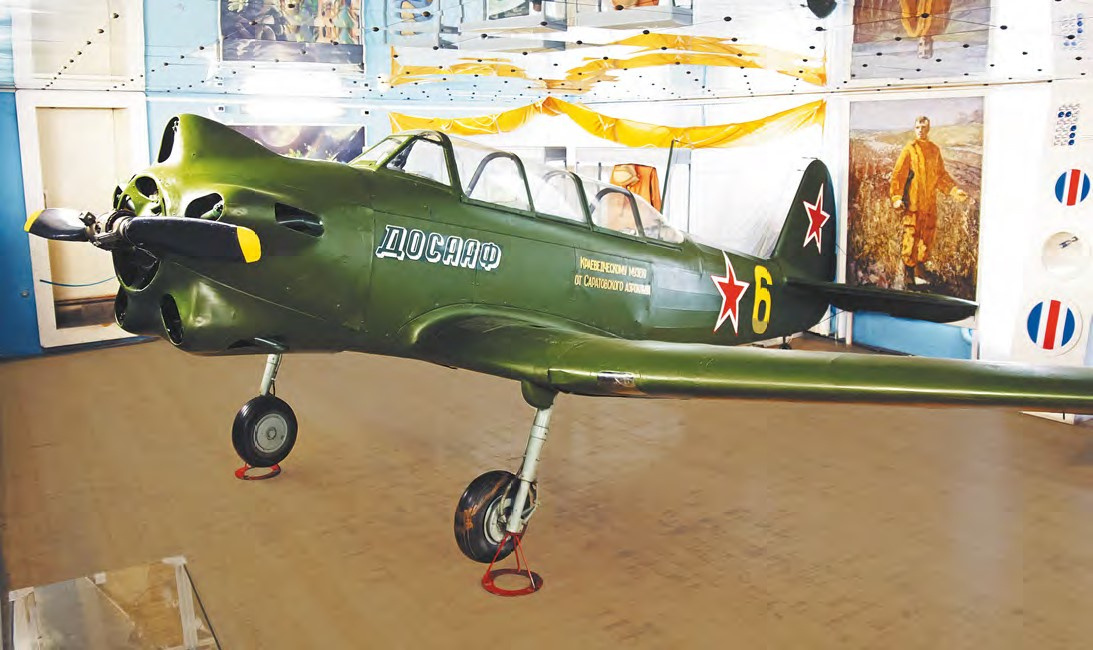 Разделить концепцию выставки на 
несколько тематических блоков: 
«Юрий Гагарин и Саратовский край»
«Изучение космоса. Первые шаги»
«Г.С. Титов. «Балашовское Авиационное
училище и его выпускники»
«Современный космос»
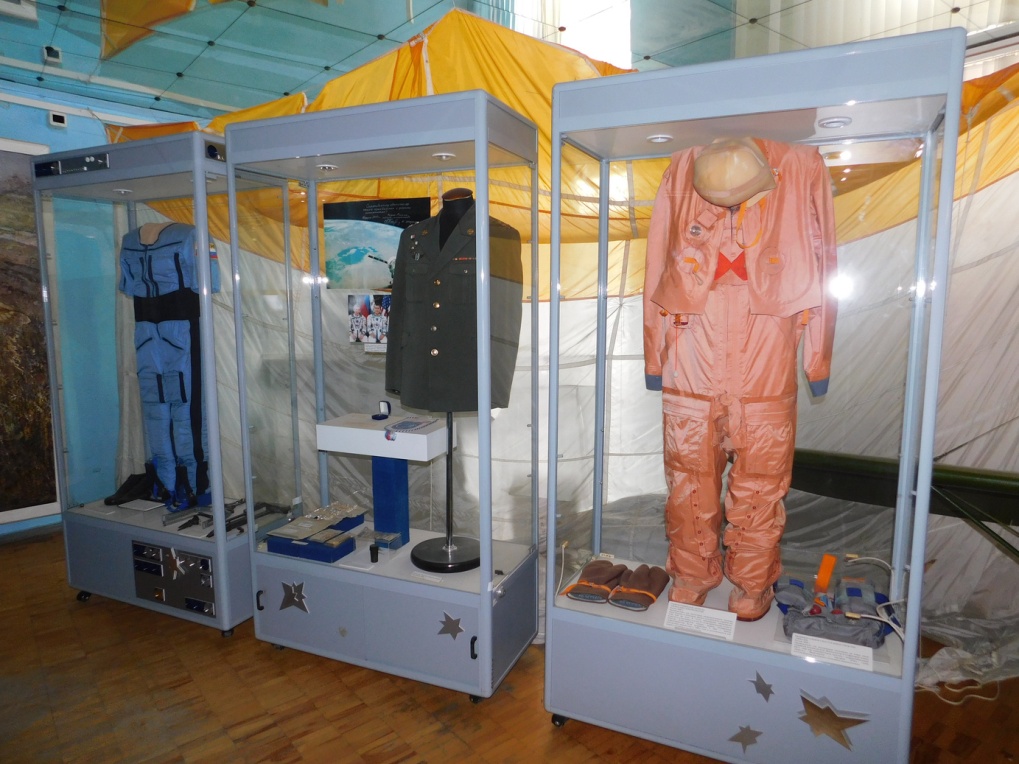 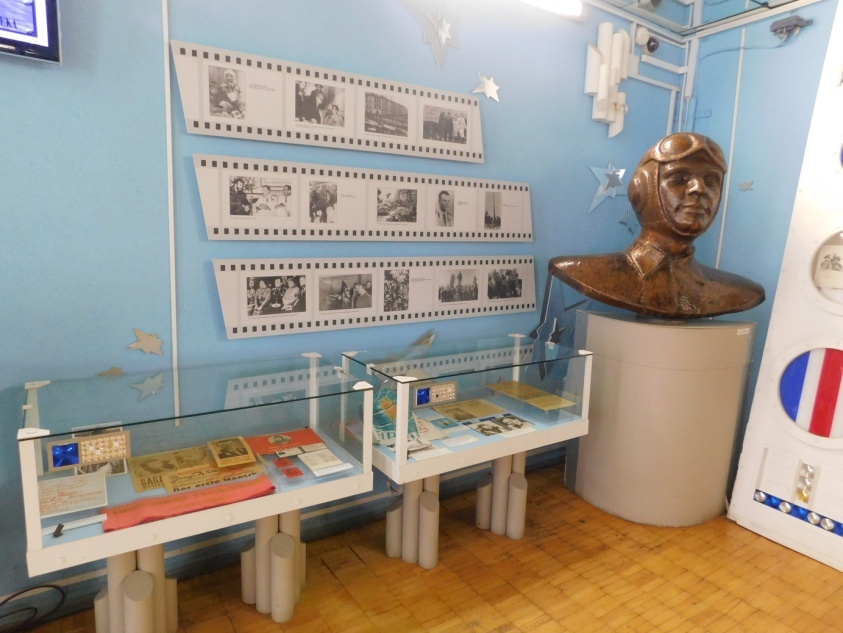 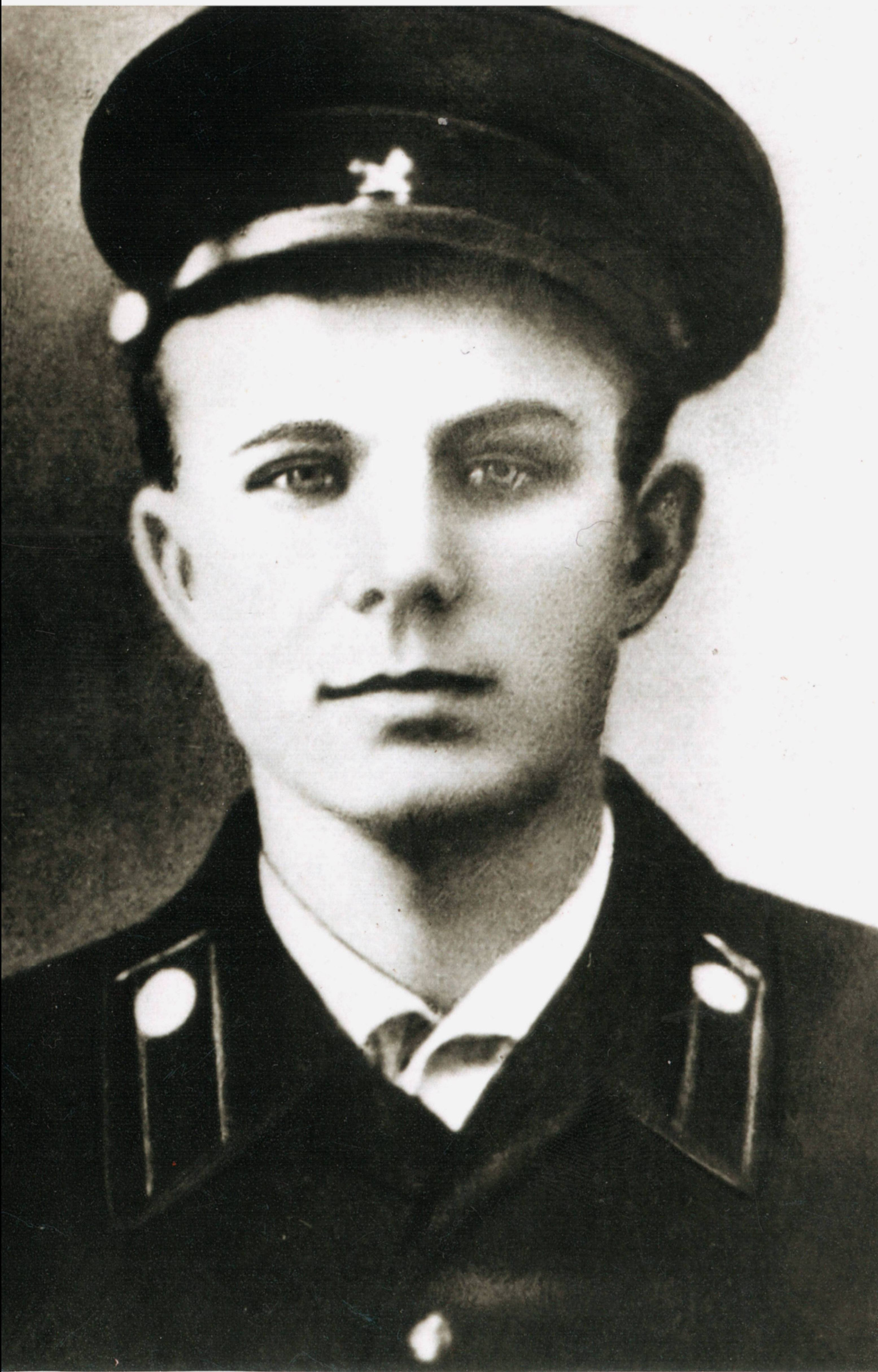 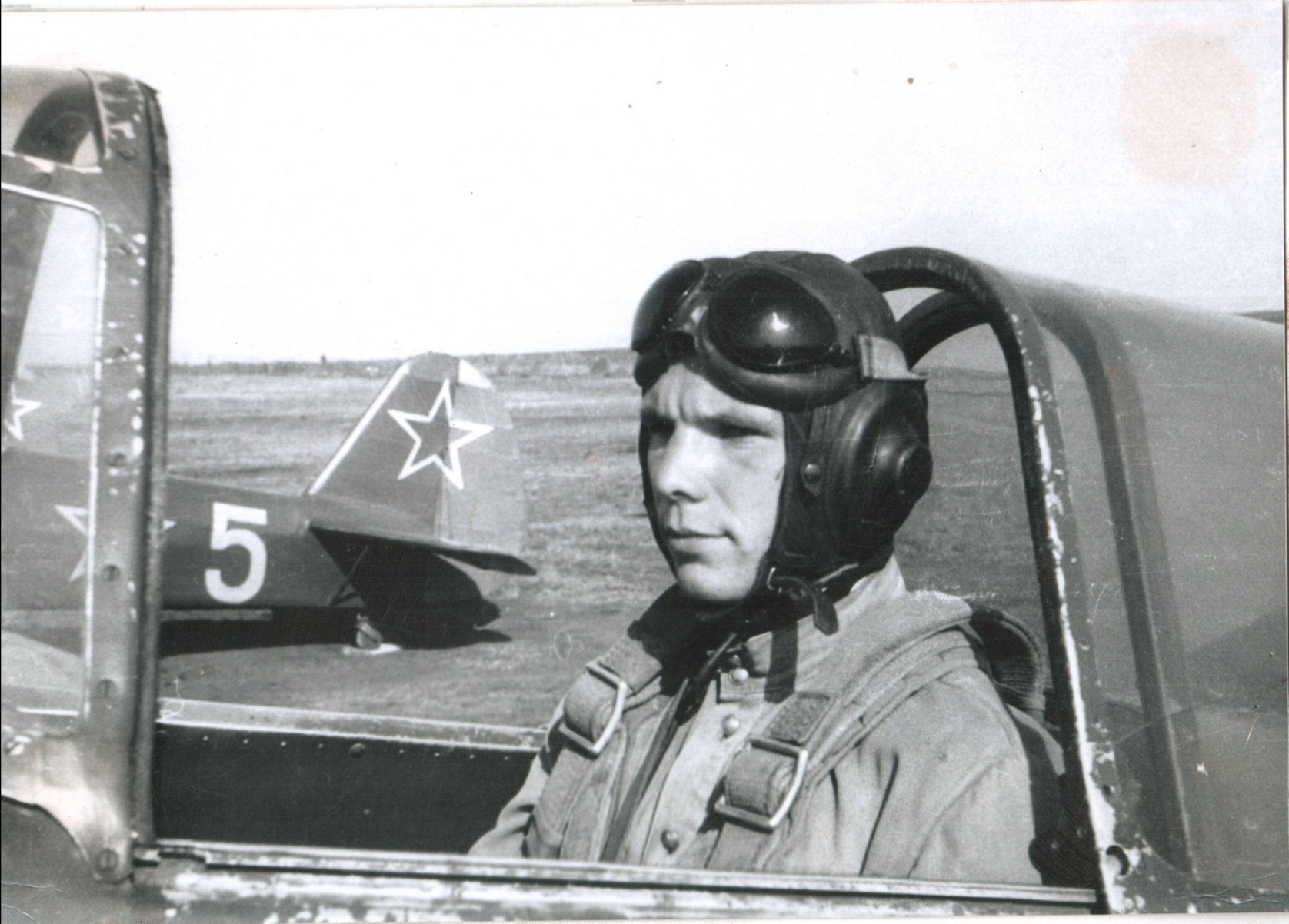 «Юрий Гагарин и Саратовский край»
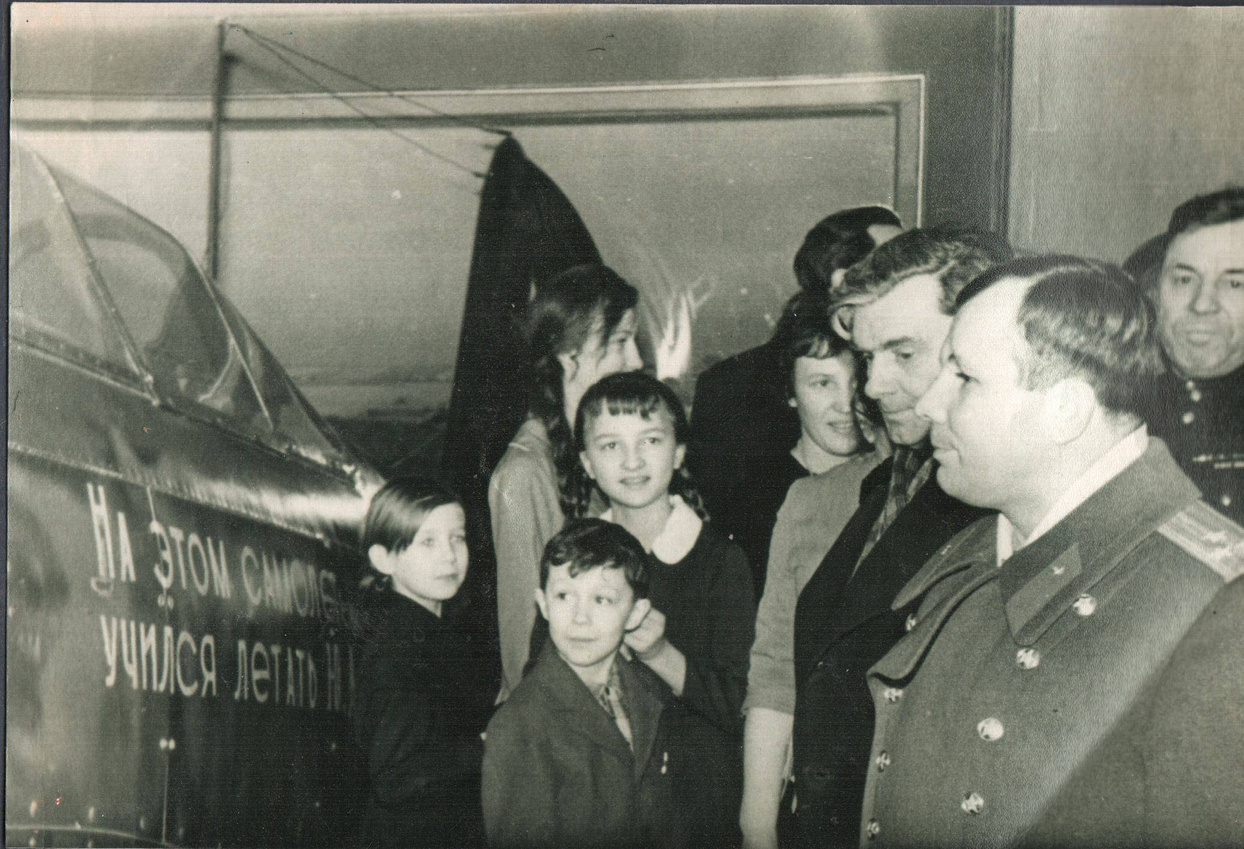 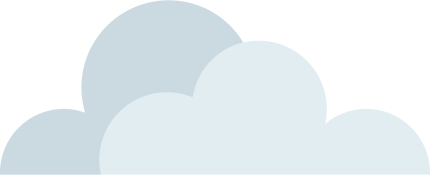 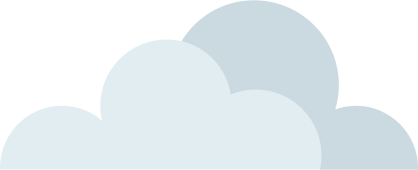 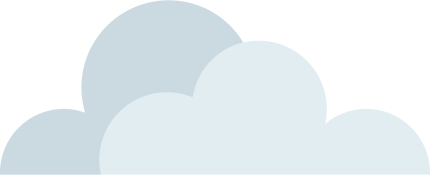 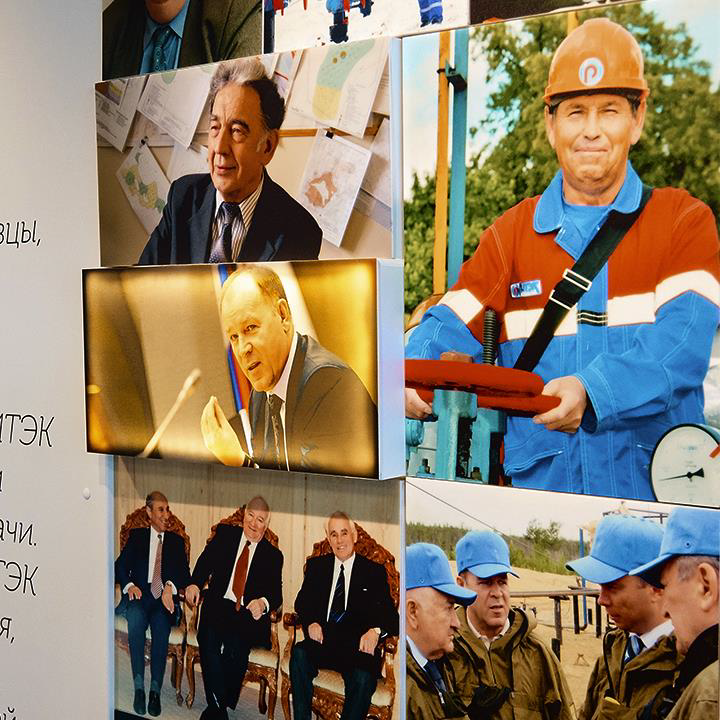 АУДИОВИЗУАЛЬНАЯ СТЕНА INTETIX ДЛЯ РЕАЛИЗАЦИИ ФУНКЦИИ «ОЖИВШЕЙ» ФОТОГРАФИИ
ФОТОГРАФИИ С ПОДСВЕТКОЙ «ИЗНУТРИ»
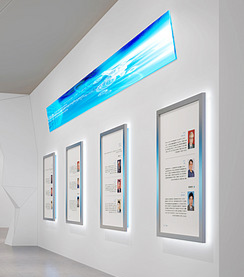 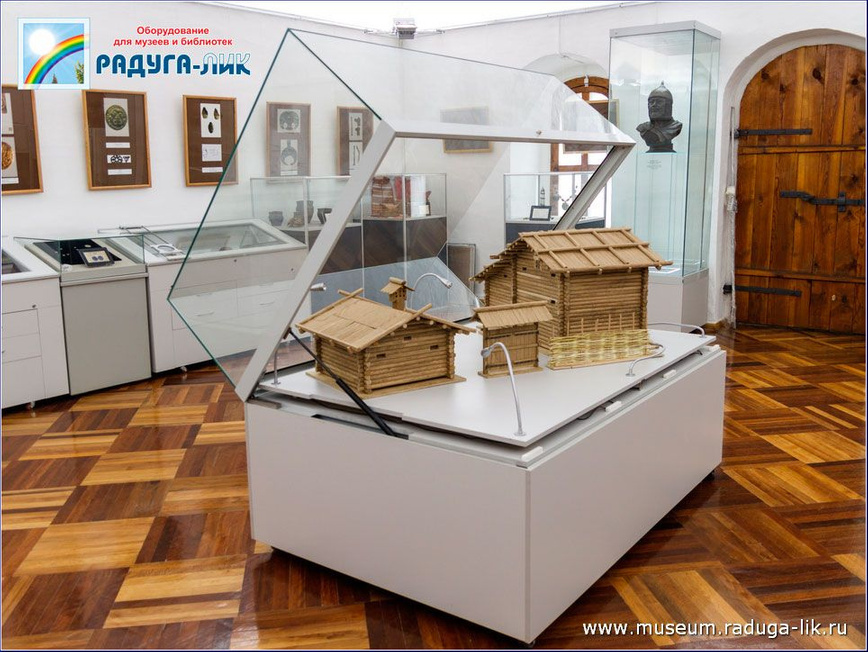 ГОРИЗОНТАЛЬНЫЕ И ВЕРТИКАЛЬНАЯ  ВИТРИНЫ СО ВСТРОЕННОЙ СВЕТОДИОДНОЙ ПОДСВЕТКОЙ
подлинные экспонаты (учебники и форма Гагарина, индукционная
катушка и манометр, лента почётного гражданина; летная форма Ю. Гагарина 
и др.)
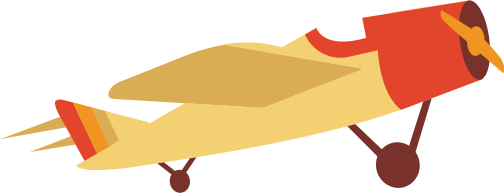 ИНТЕРАКТИВНЫЙ ЭКРАН
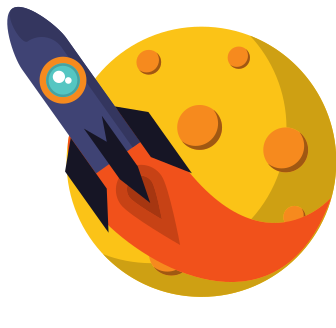 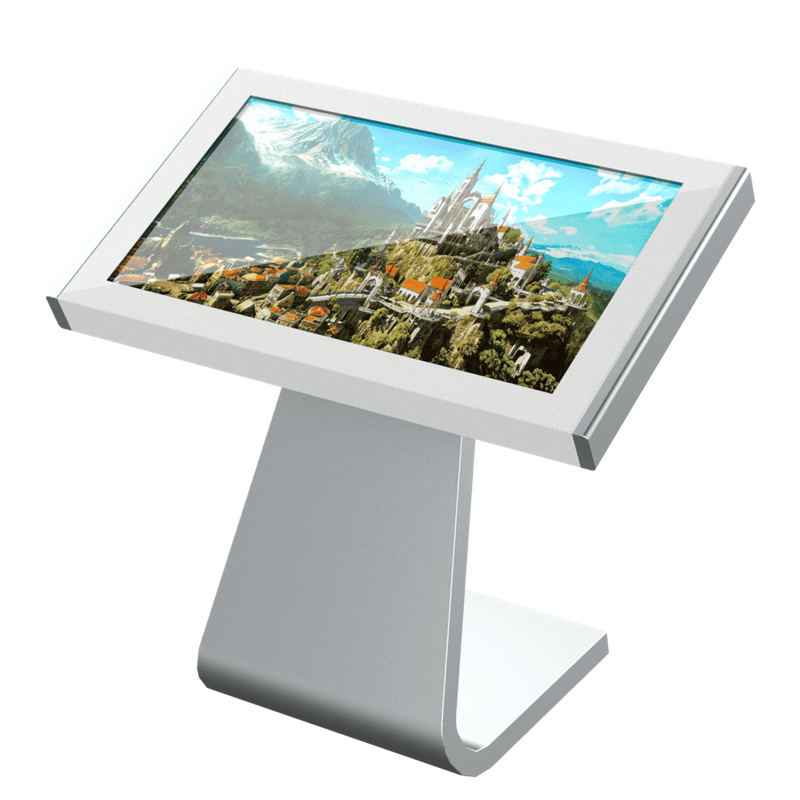 программа 3D полета ракеты «Восток»
дополнительные фотографии, документы
видеоматериалы
аудиозаписи
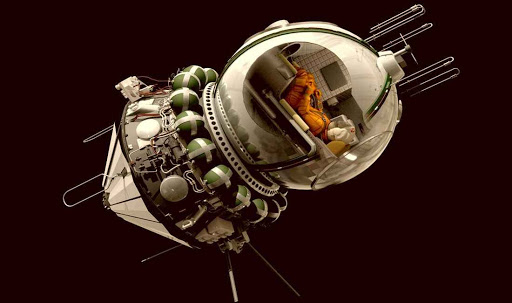 3D МАКЕТ РАКЕТЫ «ВОСТОК – 1»
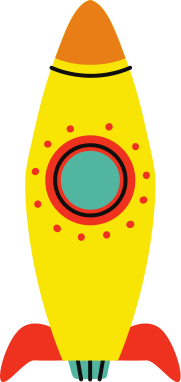 В иллюминатор будет встроен информационный экран с видом планеты Земля из космоса
ИНТЕРАКТИВНАЯ ЗОНА ПРИЗЕМЛЕНИЯ 
Ю. ГАГАРИНА (3D MAPPING)
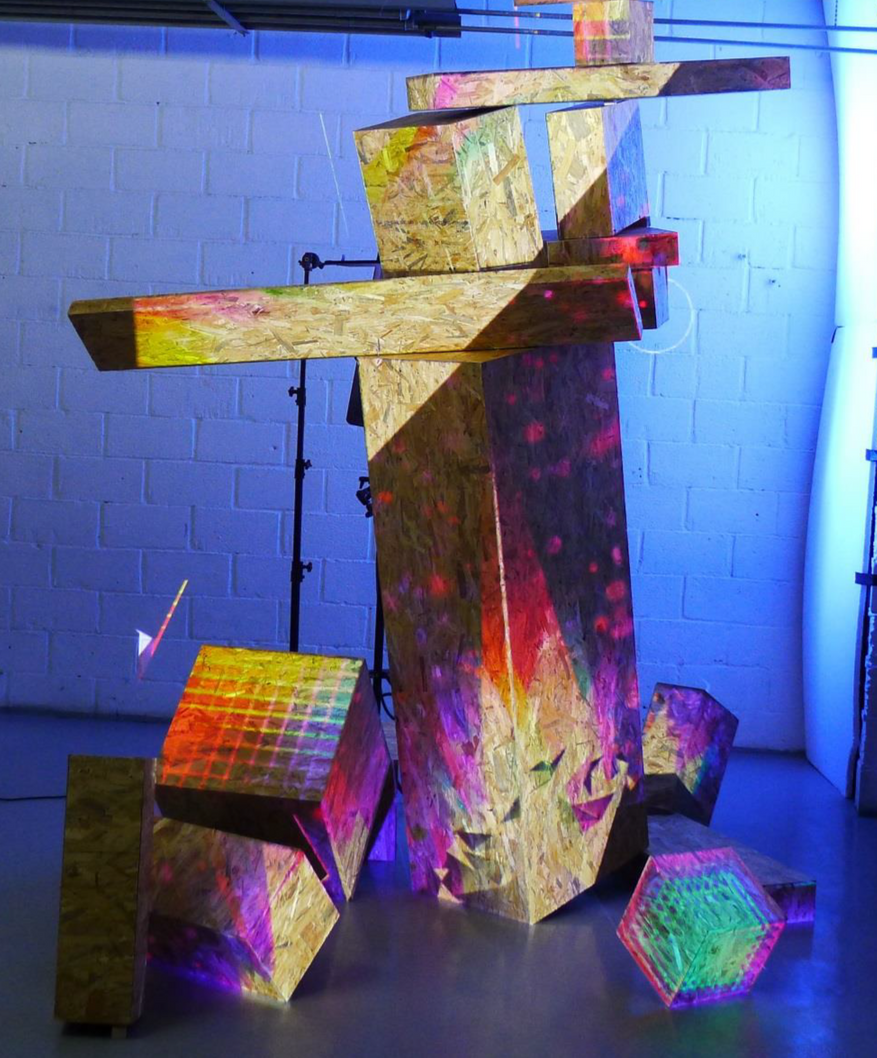 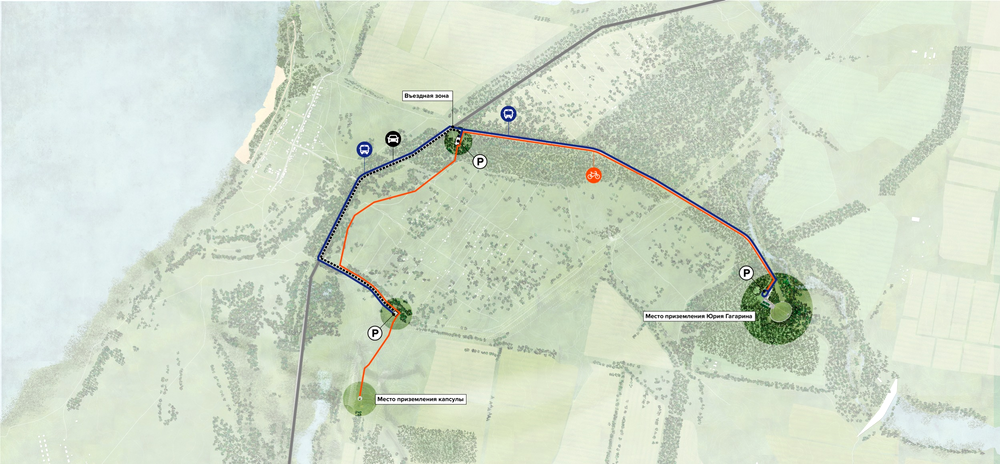 3D макет места приземления
проекция вида сверху на Волгу, Саратов и Энгельс
«Изучение космоса. Первые шаги»
ИНТЕРАКТИВНЫЙ 
ЭКРАН
ФОТОГРАФИИ С ПОДСВЕТКОЙ «ИЗНУТРИ»
контент об ученых, первых собаках-космонавтах (фотографии, документы, видеозаписи)
3D программа с запуском первого искусственного спутника Земли
контент (фотографии, документы, видеоматериалы) тематического блока «Г.С. Титов. Балашовское училище и его ученики»
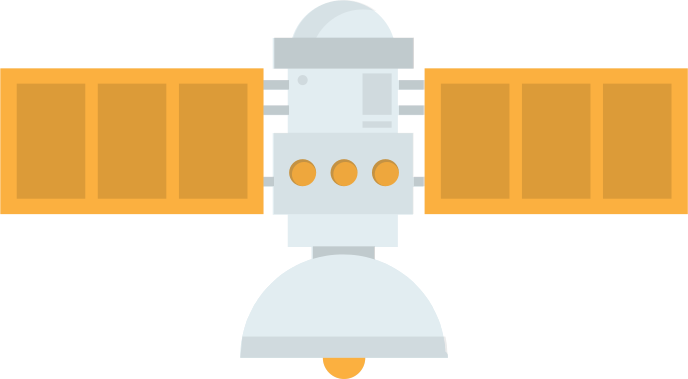 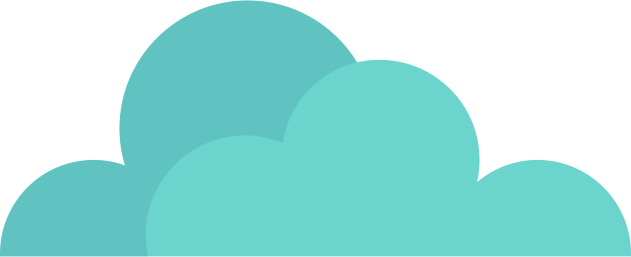 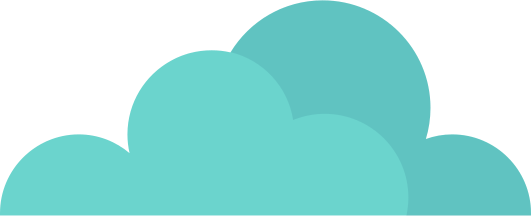 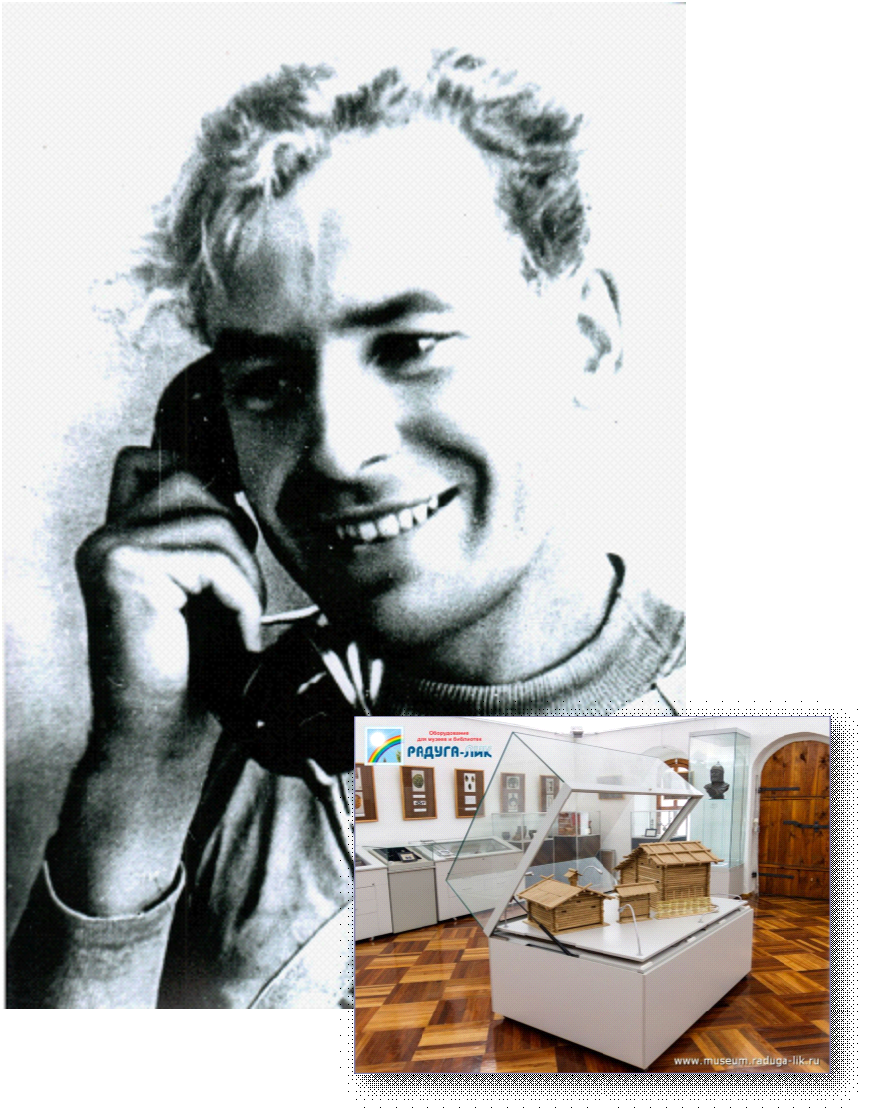 «Г.С. Титов. Балашовское училище и его ученики»
ГОРИЗОНТАЛЬНЫЕ ВИТРИНЫ СО ВСТРОЕННОЙ СВЕТОДИОДНОЙ ПОДСВЕТКОЙ ДЛЯ ПОДЛИННЫХ ЭКСПОНАТОВ
«Современный космос»
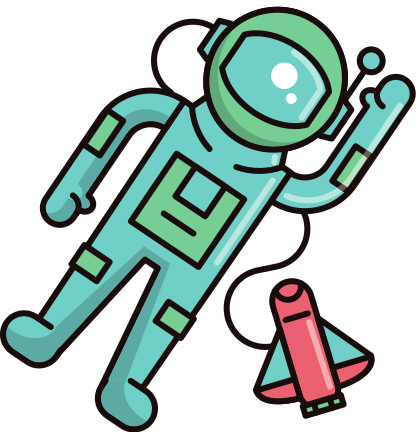 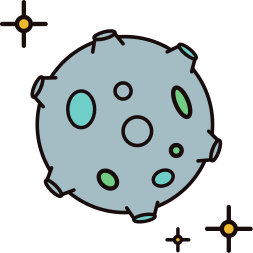 ИНТЕРАКТИВНЫЙ ЭКРАН
ВЕРТИКАЛЬНЫЕ ВИТРИНЫ
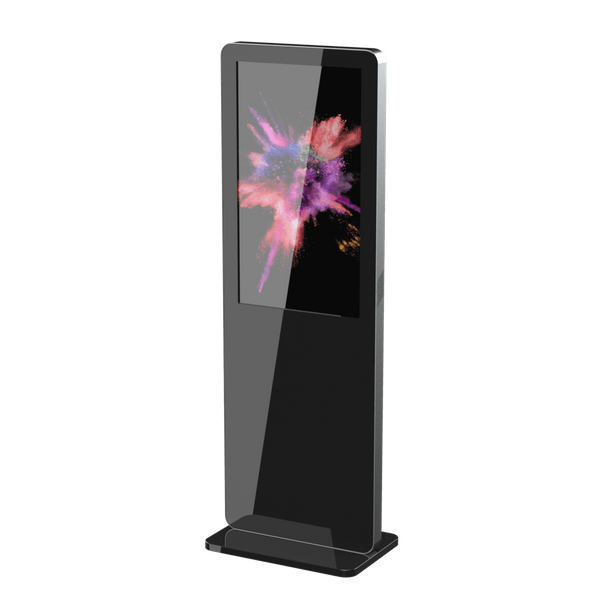 КОНТЕНТ О ПЛАНЕТАХ СОЛНЕЧНОЙ СИСТЕМЫ (ФОТОГРАФИИ, ВИДЕОСЮЖЕТЫ ИЗ КОСМОСА, ОНЛАЙН ТРАНСЛЯЦИЯ С КАМЕРЫ МКС)
«КОСМИЧЕСКАЯ» ОДЕЖДА, 
«КОСМИЧЕСКИЕ»
ИНСТРУМЕНТЫ, 
ЕДА И Т.Д.
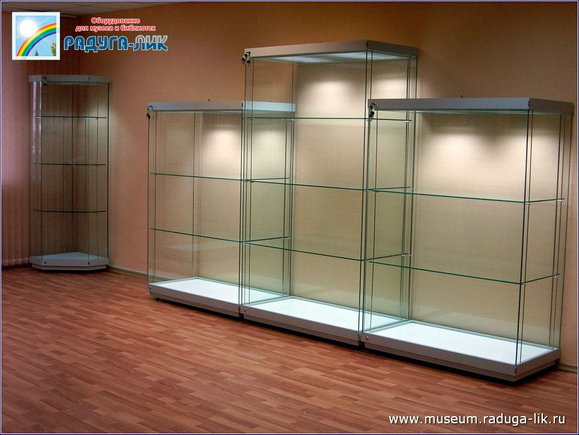 ЛАЗЕРНЫЙ ПРОЕКТОР
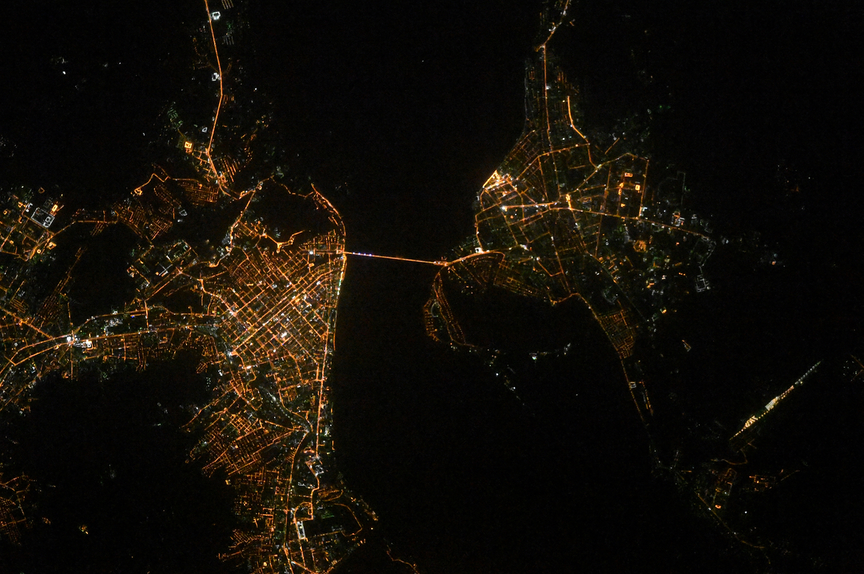 проецирования фотографии Саратова, сделанной с МКС и инсталляции на
макет планет солнечной системы
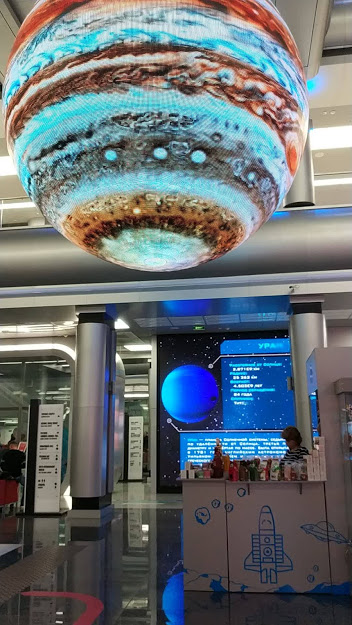 3D МАКЕТ
для 3D mapping
«Современный космос»
ЭЛЕКТРОННЫЕ ВЕСЫ
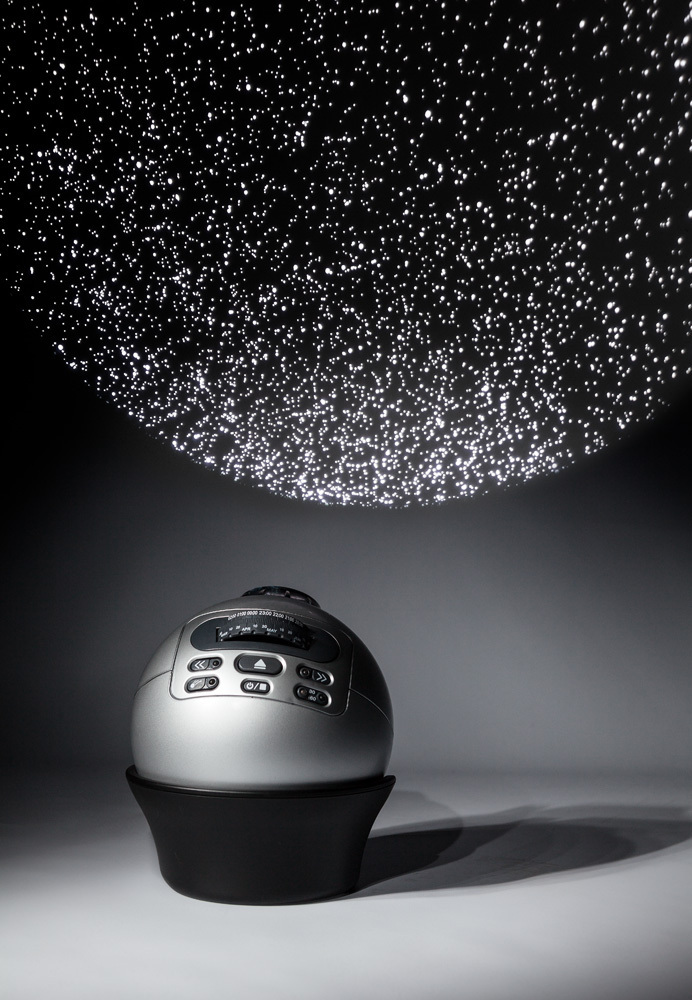 ОЧКИ ВИРТУАЛЬНОЙ РЕАЛЬНОСТИ OCULUS RIFT
АСТРОПЛАНЕТАРИЙ
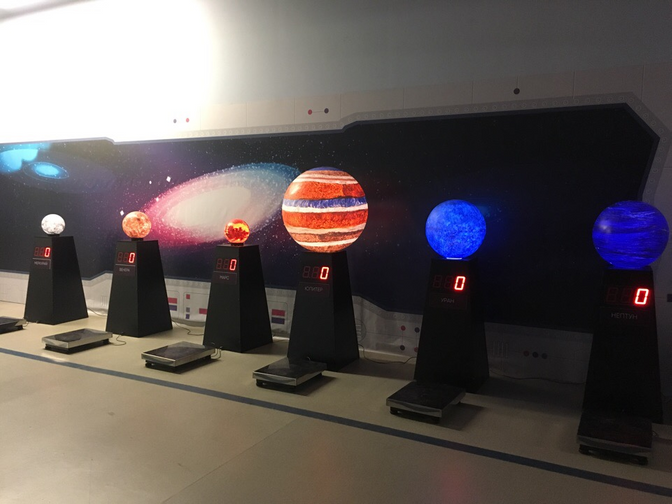 Специальная программа на основе технологии kinect (выход в
скафандре в космическое пространство)
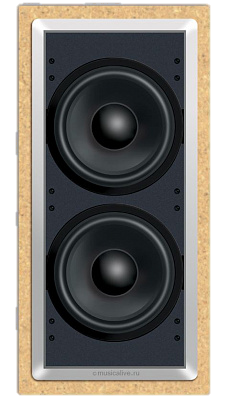 АУДИОКОЛОНКИ
Звуковое сопровождение: «звуки» космоса, запуск ракеты, шум мотора самолета и др.
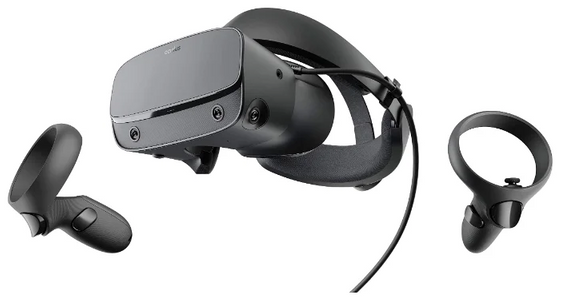 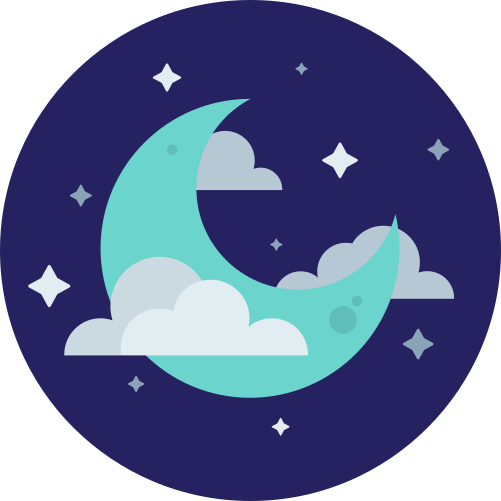 ФОРМЫ РАБОТЫ
ДЛЯ МОЛОДЕЖНОЙ И ВЗРОСЛОЙ АУДИТОРИИ
ДЛЯ ДЕТЕЙ МЛАДШЕГО ШКОЛЬНОГО ВОЗРАСТА
Игровые экскурсии (в очках виртуальной реальности, с использованием интерактивной модели ракеты)
Квизы, викторины с использованием интерактивных экранов и
аудиовизуальной проекции
КВЕСТЫ С ИСПОЛЬЗОВАНИЕМ НОВЫХ ВОЗМОЖНОСТЕЙ ДОПОЛНЕННОЙ РЕАЛЬНОСТИ
ДЛЯ ШКОЛЬНИКОВ РАЗНЫХ ВОЗРАСТОВ И СТУДЕНТОВ
Уроки и занятия по программе обучения
онлайн конференции, выставки и другие мероприятия
Онлайн занятия
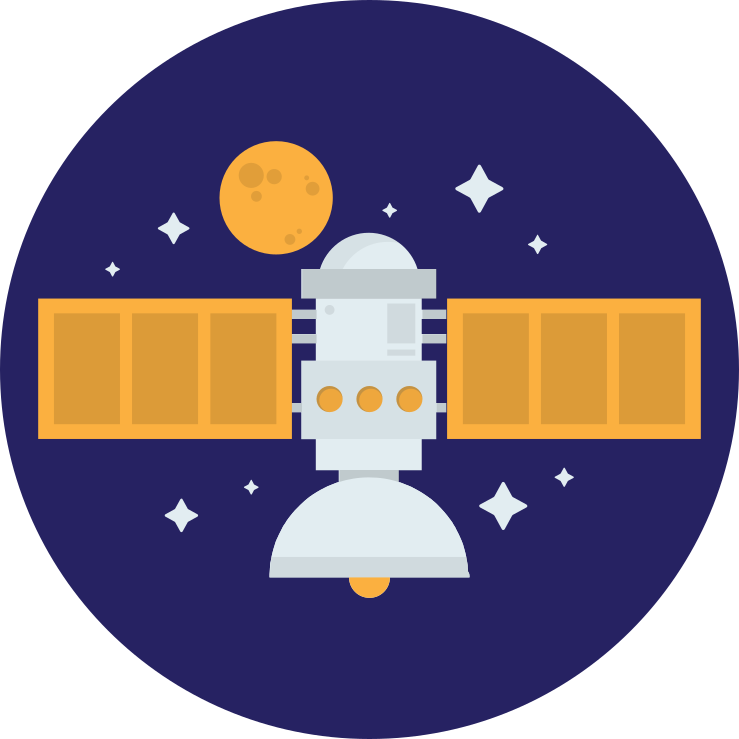 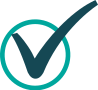 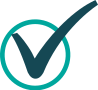 ВИТРИНА ГОРИЗОНТАЛЬНАЯ – 4 ШТ.
АСТРОПЛАНЕТАРИЙ – 1 ШТ.
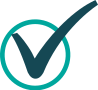 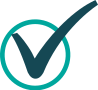 ОЧКИ ВИРТУАЛЬНОЙ РЕАЛЬНОСТИ – 5 ШТ.
ВИТРИНА ВЕРТИКАЛЬНАЯ – 4 ШТ.
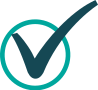 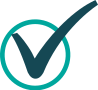 КОНСТРУКЦИЯ ПОД ФОТО – 6 ШТ.
3D МАКЕТ РАКЕТЫ «ВОСТОК – 1» – 1 ШТ.
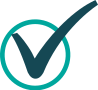 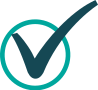 АУДИОКОЛОНКИ    ДЛЯ ЭКСПОЗИЦИОННЫХ
ЗАЛОВ – 1 ШТ.
3D МАКЕТ
ПЛАНЕТЫ – 1 ШТ.
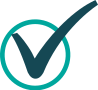 3D МАКЕТ МЕСТА
ПРИЗЕМЛЕНИЯ – 1 ШТ.
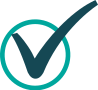 ИНТЕРАКТИВНЫЙ ЭКРАН, 24” – 3 ШТ.
БУДЕТ РАЗРАБОТАНО 9 МУЛЬТИМЕДИЙНЫХ КОНТЕНТОВ
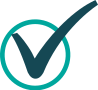 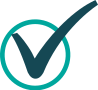 ИНТЕРАКТИВНЫЙ ЭКРАН, 10” – 1 ШТ.
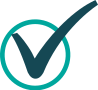 ПРОЕКТОР – 2 ШТ.
УВЕЛИЧЕНИЕ ПРИТОКА ПОСЕТИТЕЛЕЙ НА ВЫСТАВКУ НА 50% (ДЕТСКАЯ АУДИТОРИЯ – 35%)
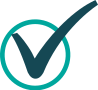 ОЖИДАЕМЫЕ РЕЗУЛЬТАТЫ
ОТ РЕАЛИЗАЦИИ ПРОЕКТА
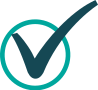 АУДИОВИЗУАЛЬНАЯ 
СТЕНА – 1 ШТ.
УВЕЛИЧЕНИЕ ОНЛАЙН АУДИТОРИЯ В СОЦ СЕТЯХ МУЗЕЯ НА 300% ЗА СЧЕТ
ИВЕНТ-АКТИВНОСТЕЙ И АКЦИЙ
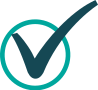 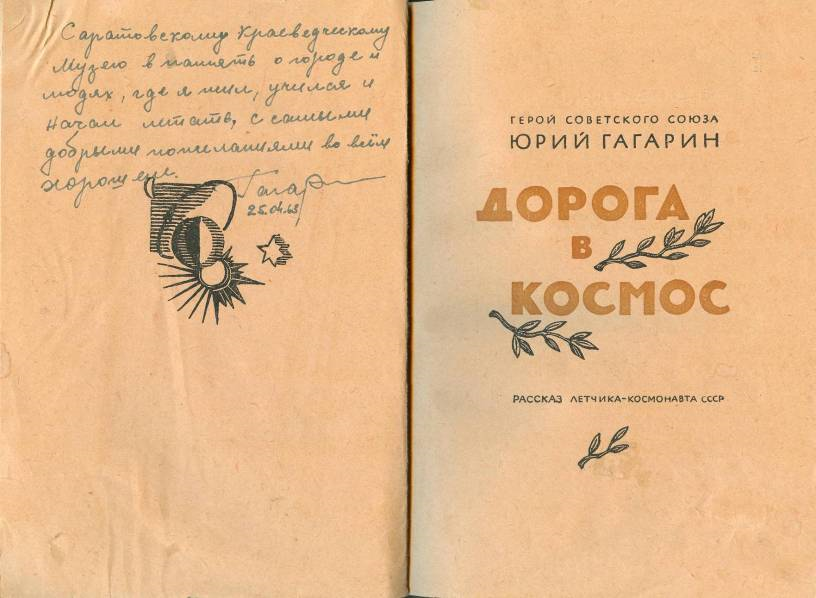 Ресурсы, необходимые
для реализации проекта
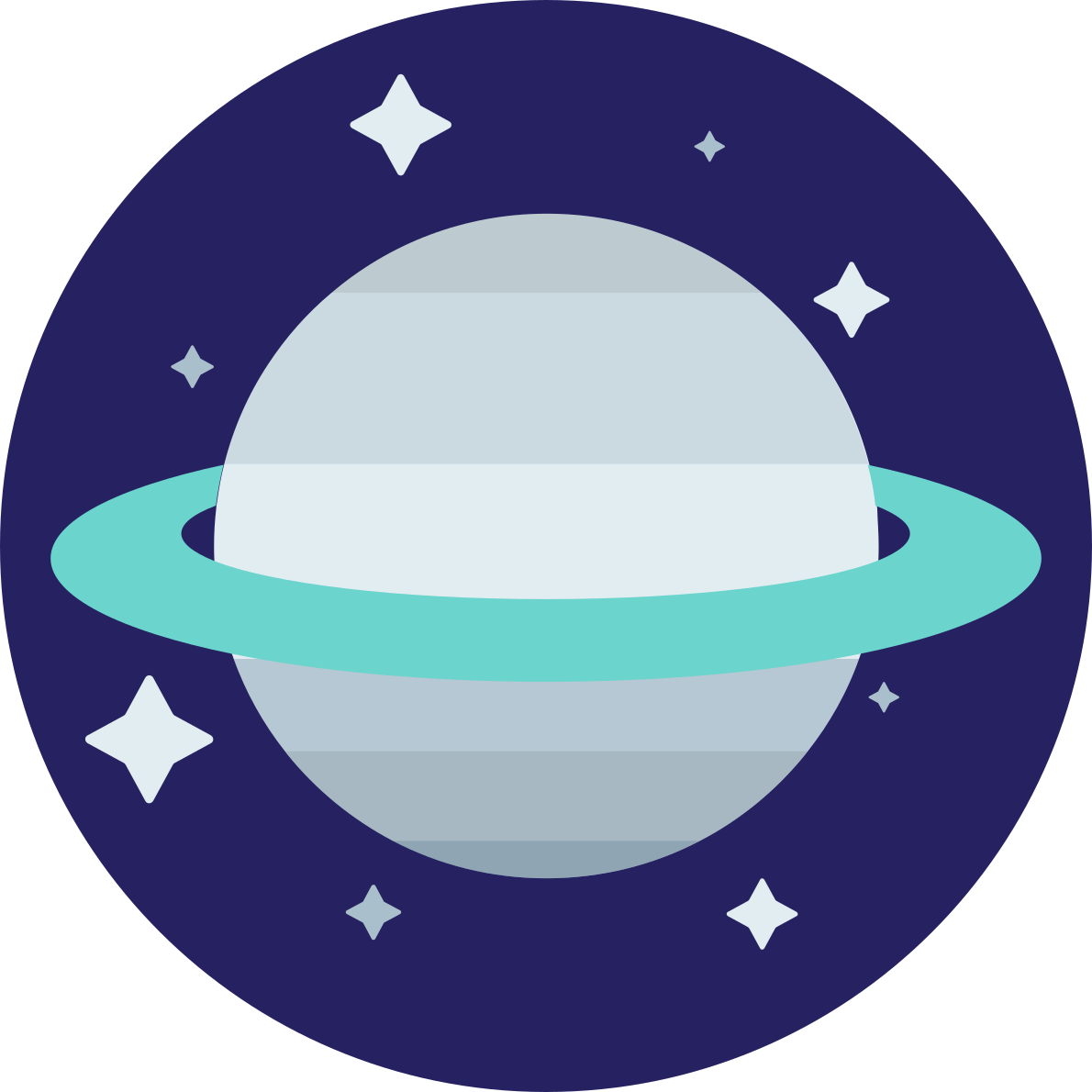 Книга «Дорога в космос» с автографом Ю.А. Гагарина. 
Из коллекции Саратовского областного музея краеведения
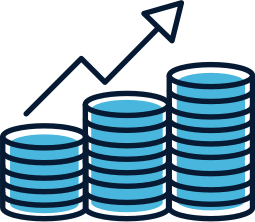 Средства федерального бюджета в рамках государственной программы
«Развитие культуры»
СТОРОННИЕ (ПРИВЛЕЧЕННЫЕ)
РЕСУРСЫ
Команда специалистов по проектированию и реализации выставочных проектов
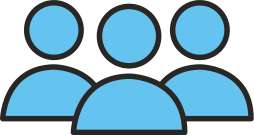 СОБСТВЕННЫЕ РЕСУРСЫ МУЗЕЯ
Сотрудники музея для создания контента, подготовки сопроводительного научного материала, создания тематико-экспозиционного плана выставки, отбора экспонатов и др.
Подлинные экспонаты музея и доступ к уникальным документам, уже
имеющиеся фото- и видеоматериалы
Контакты со СМИ
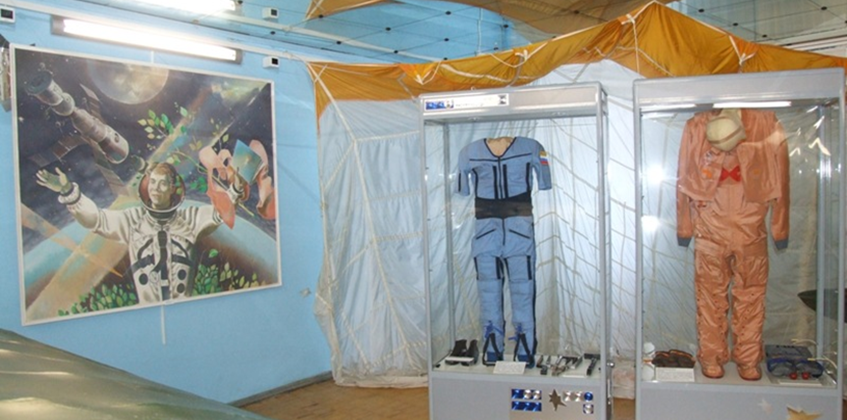 Музейные базы данных контактов учебных учреждений, выходы на
министерства культуры, образования 
и т.д. 
Контакты с музейными учреждениями
Сроки реализации проекта
Бюджет проекта
ЯНВАРЬ 2021 - 
ДЕКАБРЬ 2025 ГГ.
11 224 000 РУБ.
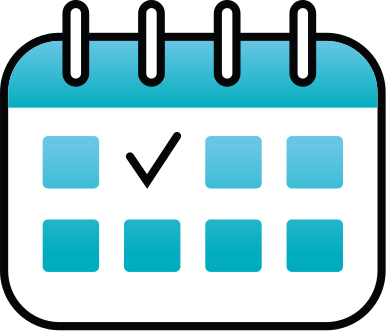 Социальная эффективность проекта
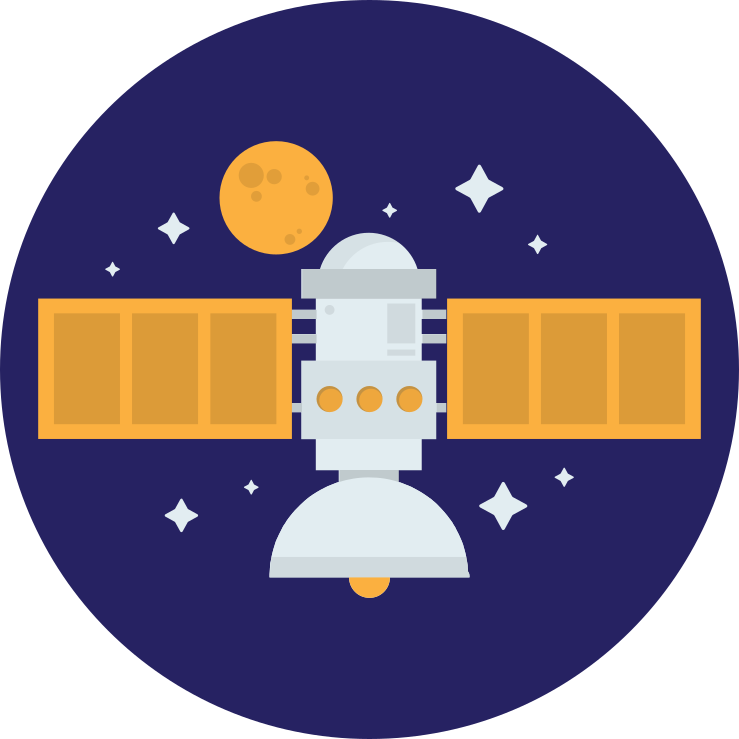 Привлечение новых посетителей и расширение возможности культурного туризма в городе, что поспособствует социально-экономическому развитию Саратова в целом
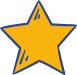 Содействие процессу исторического образования и патриотическому воспитанию
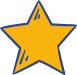 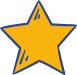 Расширение доступа к уникальным музейным экспонатам  для жителей города, всех людей с доступом к сети Internet
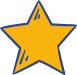 Увеличение возможности функционирования программы «Доступная среда»
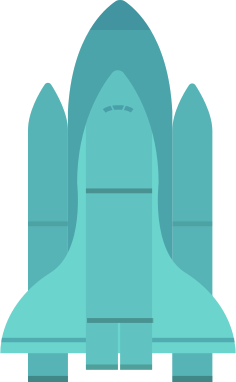 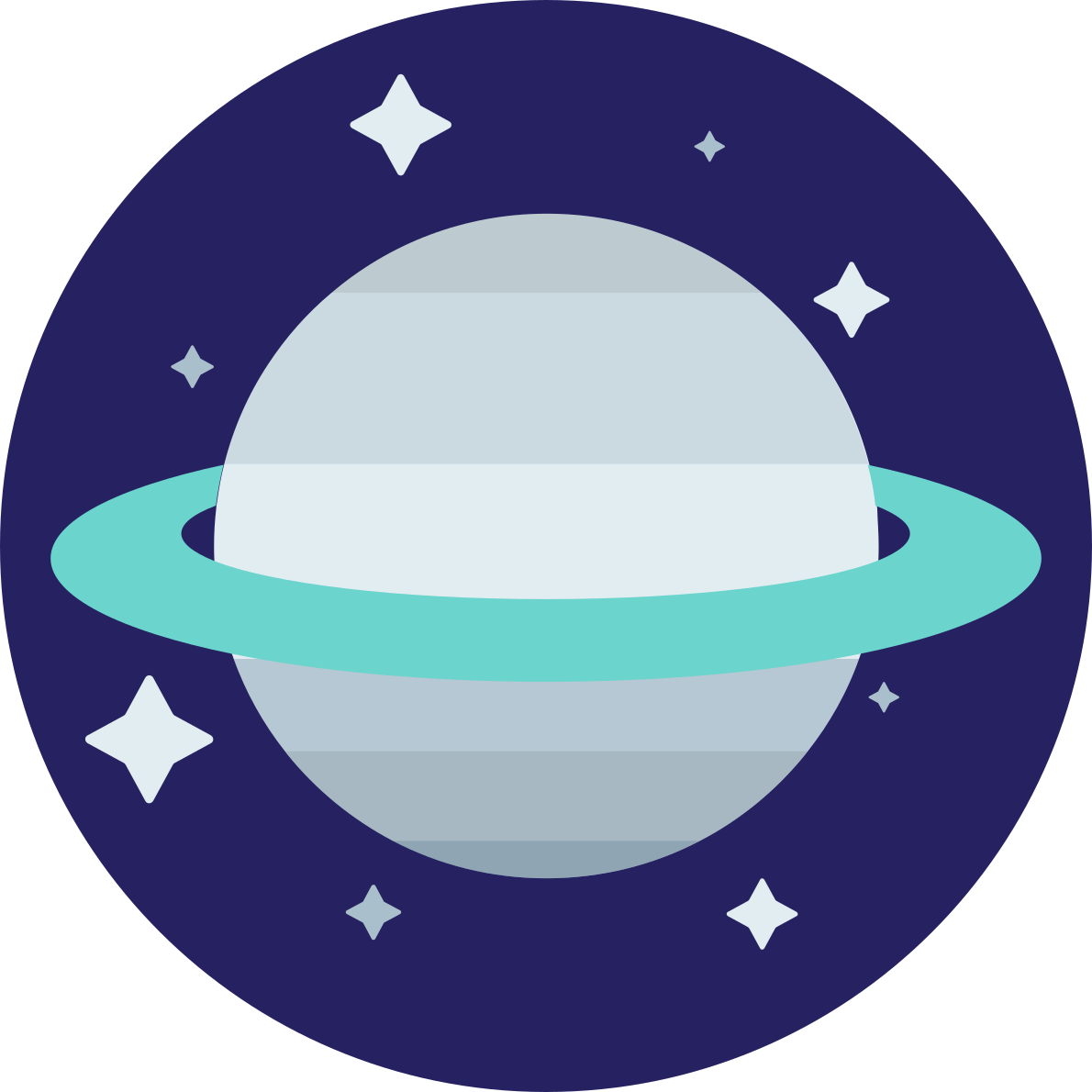 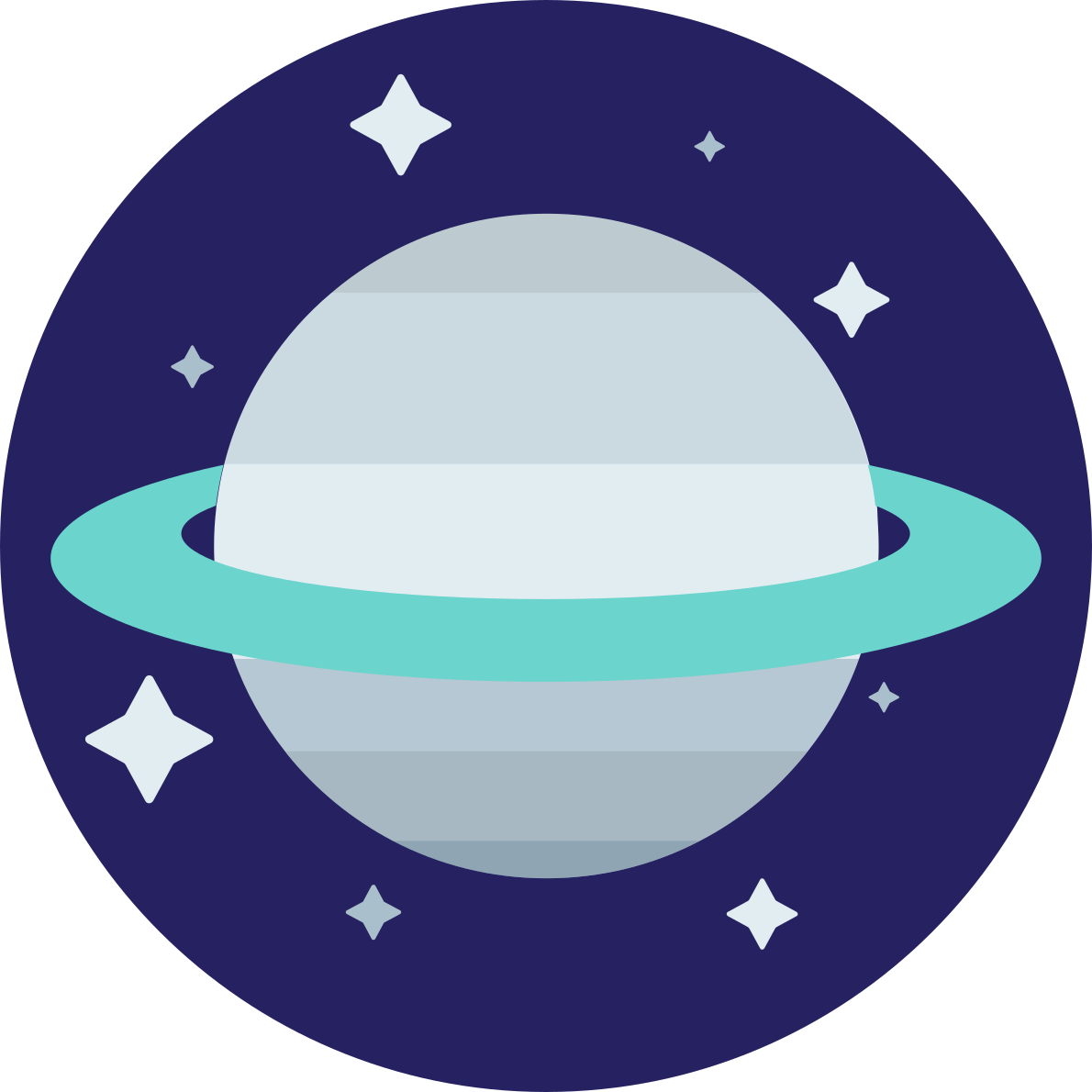 Саратовский 
областной 
музей
краеведения
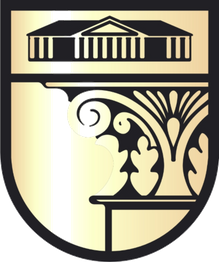 ВНЕДРЕНИЕ DIGITAL-ТЕХНОЛОГИЙ В РАБОТУ 
ГУК «Саратовский областной 
музей краеведения» 
при создании выставки 
«Дорога в космос»
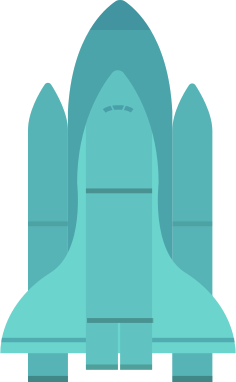 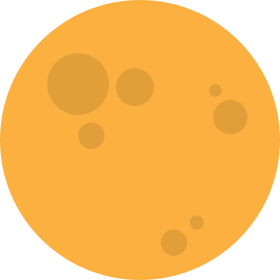 Автор работы:
Ени Ксения Андреевна
Руководитель проекта:
кандидат социологических наук Андрющенко Оксана Владимировна